Школьный историко- краеведческий музейМБОУ СОШ №9 п.Софийск
Руководитель музея: Смирнова Н.И.
Презентация выполнена: Смирновой Н.И.
« Всё это семена, которые западают в душу и сперва вызывают в ней лишь радость или печаль, но из которых не замедляют вырасти добрые наклонности»  

Шарль Перро
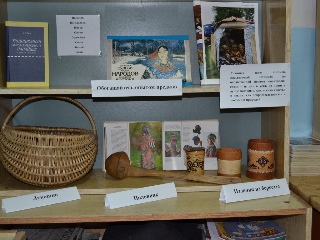 Цель работы: осуществление воспитания, обучения, развития и социализации учащихся средствами музея.
Задачи:
 образовательные -  расширение и углубление знаний учащихся по истории родного края.
развивающие – приобщение учащихся к самостоятельному получению знаний на основе сбора и изучения краеведческого материала.
воспитательные – воспитание у учащихся  уважения к историческому прошлому своего народа, ответственности за судьбу родного края и страны и т.д.
В музее разработана комплексная программа деятельности музея, школьной библиотеки, а так же учителей истории, географии, литературы и др.
Под названием «Краеведение как ведущий компонент в гражданском и патриотическом воспитании учащихся»
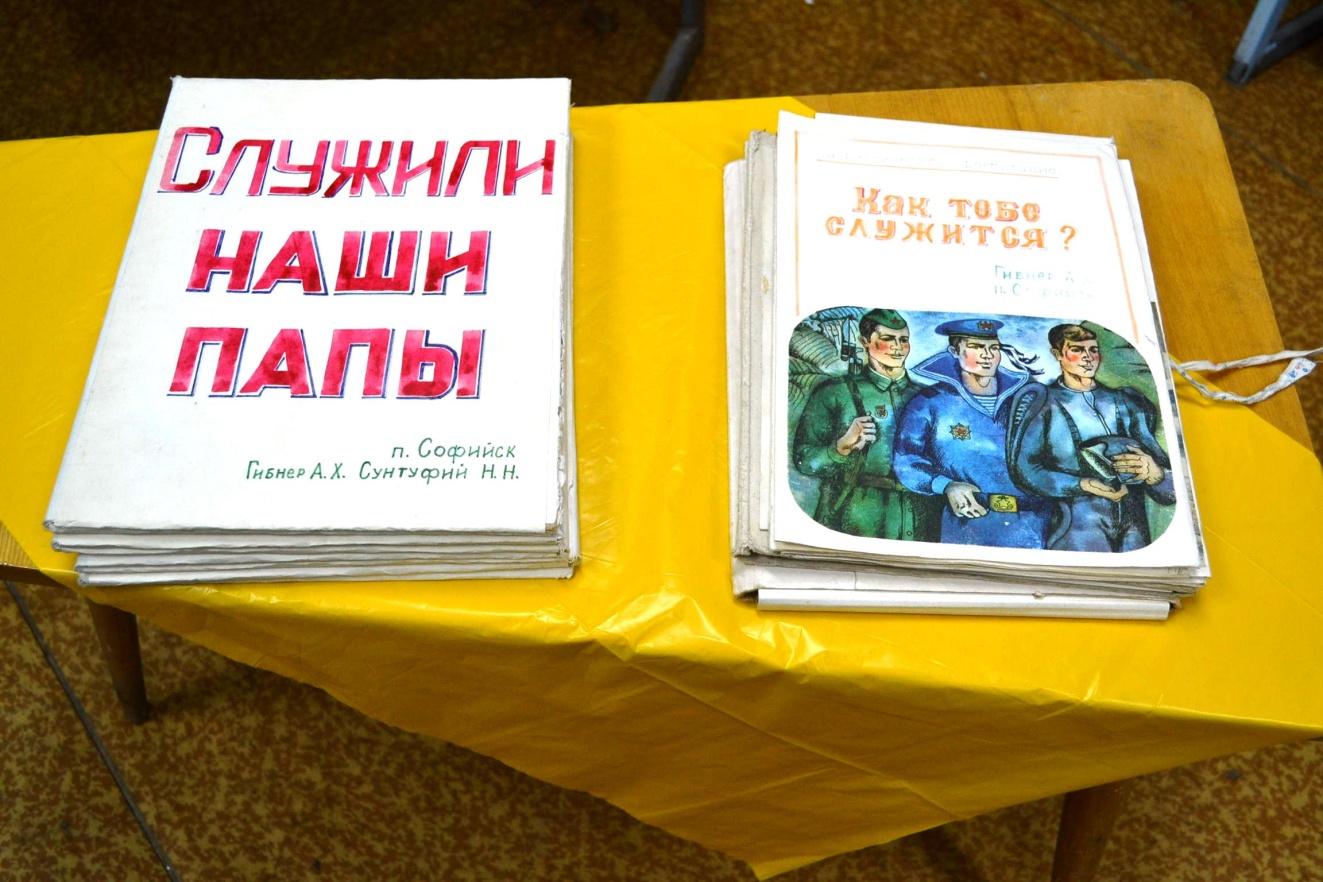 Краевая неделя «Музей и дети»
В рамках недели проводятся открытые мероприятия, разрабатываются сценарии:
«Орудие труда и быта: конец XIX – начало XX века»
«С чего начинается Родина»
Урок памяти «За Волгой для нас земли не было»
Участие в краевых конкурсах и конференциях
Исследовательская краеведческая работа «Исчезнувшее поселение эвенков на карте района – Ниманчик»
Работа была издана в сборнике конкурсных исследовательских работ учащихся края.
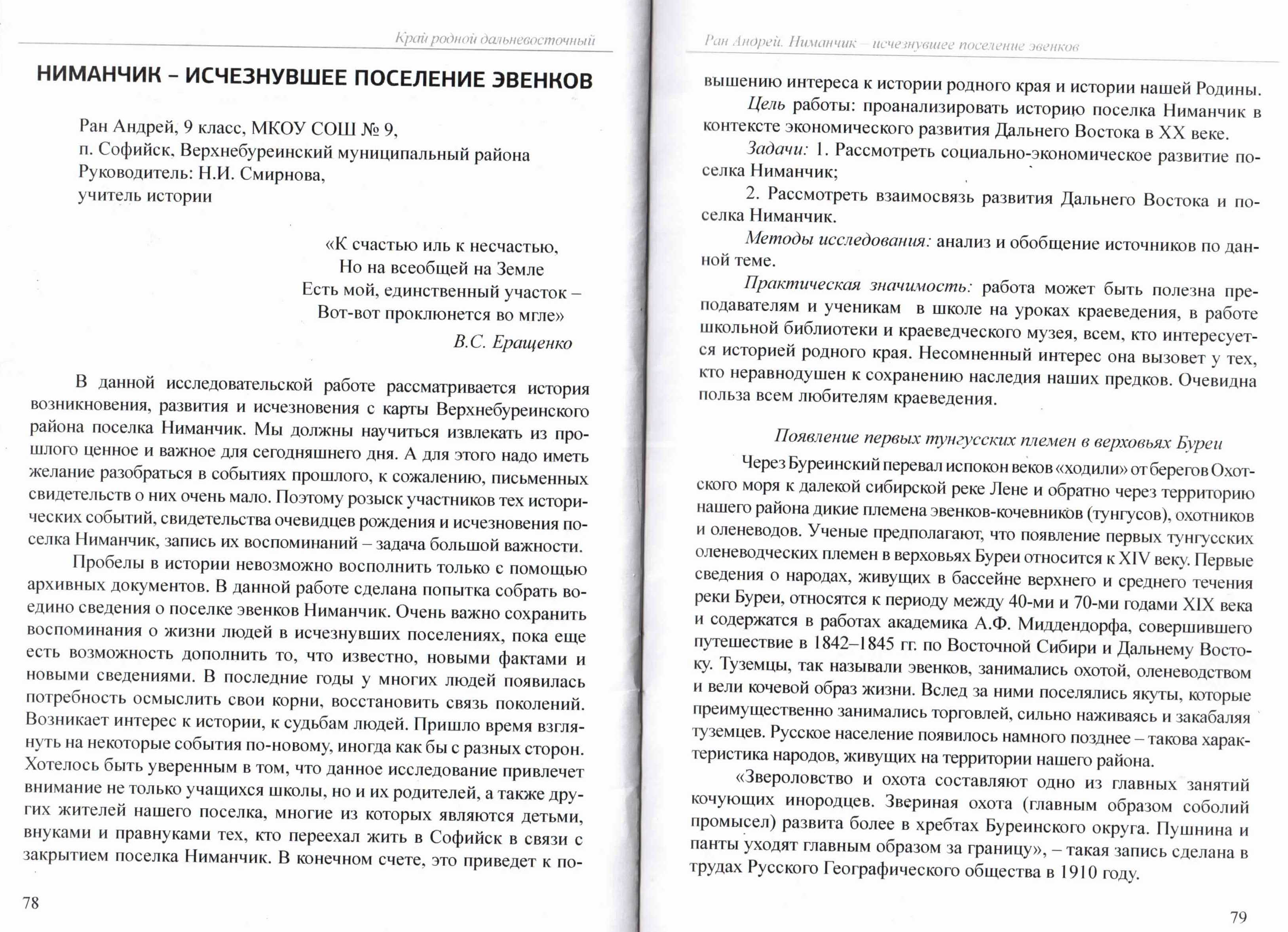 Исследовательская краеведческая работа «Становление прииска Софийск» 
 в секции «История освоения и заселения Приамурья во второй половине XIX»

Работа получила диплом 3 степени на краевой  краеведческой конференции 
«Отечества достойный сын», 
посвященной 200-летию со дня рождения 
Г.И. Невельского
Приняли участие в краевом конкурсе рекламной продукции музеев образовательных учреждений	 Хабаровского края
Комплексная работа с библиотекой к 80-летию Хабаровского края
Книжные выставки:
У России не окраин;
 Сказки дремучей тайги;
 Край таежный;
 Стенд «Хабаровский край. 1939 год», «Животный мир Приамурья»
 Конкурс рисунков «Люблю тебя, мой край родной»
 Экскурсии «Приамурье моё», «Буреинский калейдоскоп», «Полезные ископаемые», «Моя малая родина - Софийск», «Как всё начиналось (об истории создания школы)»
Фрагмент книжной выставки:  «Сказки дремучей тайги»
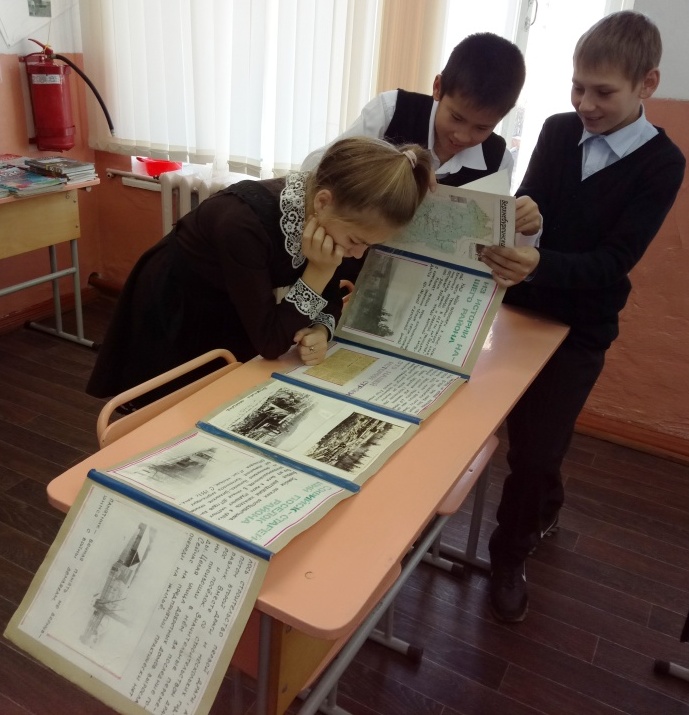 Паспортизация
В соответствие с условиями паспортизации имеется в наличие: 
 Отдельное помещение и оборудование для хранения
 Музейные предметы собраны и зарегистрированы в инвентарной книге
Экспозиции соответствуют профилю музея
 Музейный актив из числа обучающихся, педагогов и общественности
План работы
Положение о музее
Приказ об открытии музея
Книга отзывов 
Страница на сайте школы
В рамках паспортизации оформлены и упорядочены следующие документы:
 Приказ о проведение паспортизации
 Утвержден состав школьной комиссии
 Назначен ответственный за паспортизацию
 Утверждено положение о паспортизации музея
 Проведено обследование музея и составлен акт
 Утверждено положение о школьном музее
 Утвержден план работы школьного музея – 08.09.2018 г. 
 Составлена учетная карточка музея
 Разработаны должностные инструкции  руководителя школьного музея 
 Подготовлено 4 фото музея в электронном виде
Спасибо за внимание!
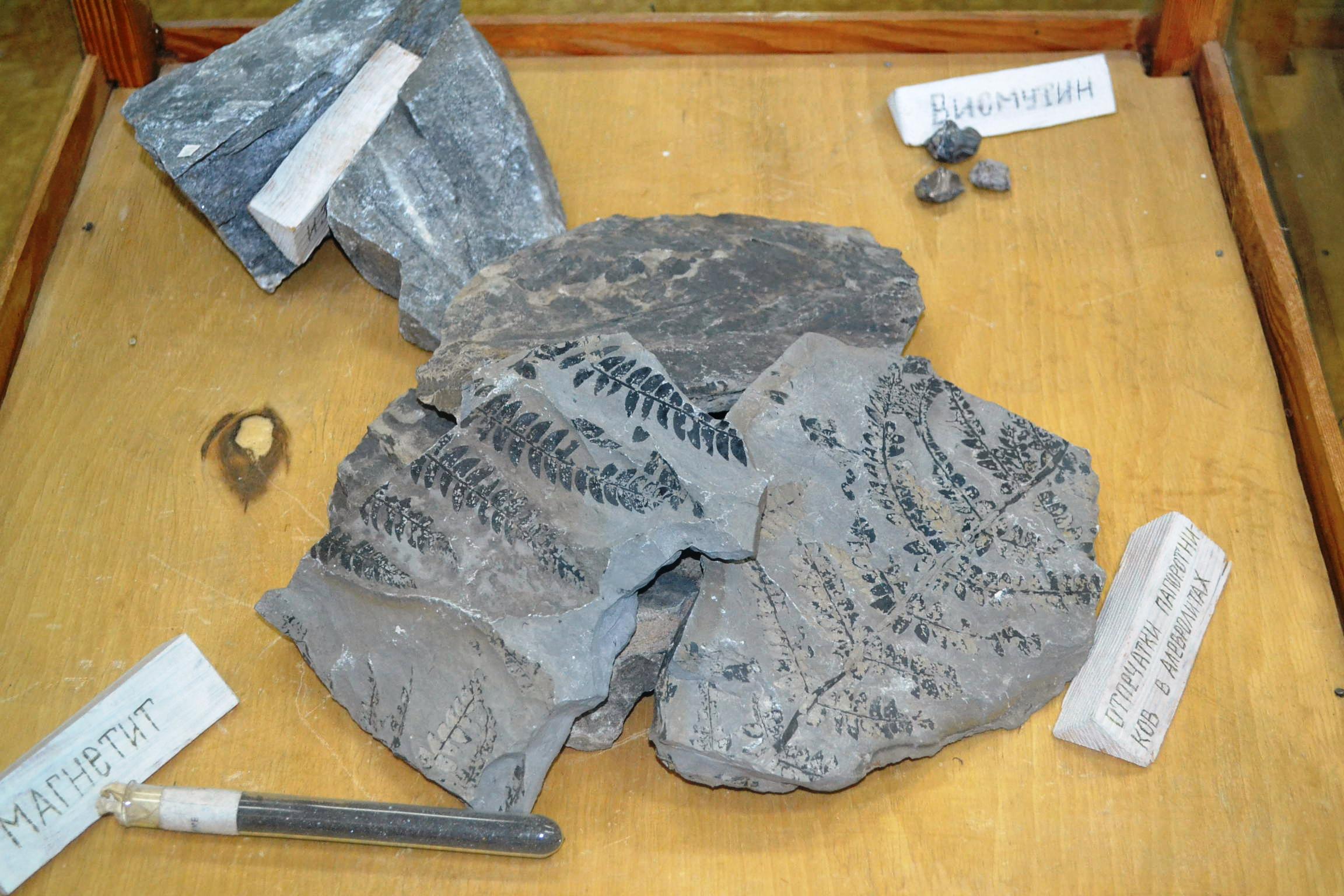